Я уже знаю / могу / умею (0/1)
Мастер-класс
«Оценивание планируемых результатов  в условиях реализации нового Федерального образовательного стандарта» 


«Инструменты формирующего оценивания на уроках физической культуры»
«…Оценка – это тот узел, тот перекресток, на котором встречаются все участники школьной жизни: дети, их родители, учителя, администрация…».
И. Улановская, Г. Цукерман, Е. Юдина
«Основные изменения в системе
 оценивания  в условиях ФГОС ООО»
Нарисуйте  на листе бумаги дом.
Оцените работу

Проведите взаимооценивание
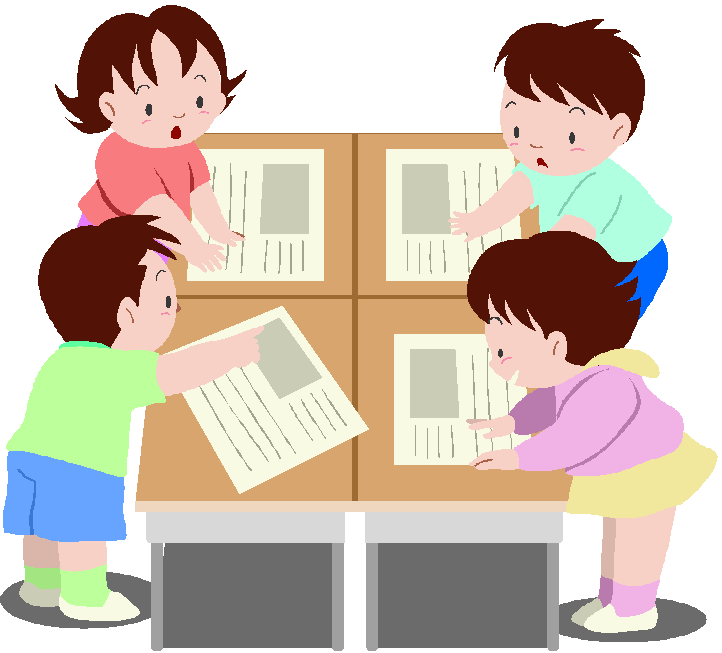 Предложите критерии, по которым можно оценить рисунок.
1.Фундамент – 1 балл
2.Ступени –1 балл
3.Перила – 1балл
4. Дверь – 1 балл
5. Окно - 1 балл
6. Окно на чердаке – 1 балл
7. Водосточная труба – 1 балл
8. Труба на крыше дома – 1 балл
9. Трава возле дома – 1 балл
10. Использовали не менее 3 цветов – 1 балл

Оценка - ?
Отметка - ?
Оценивание — это систематический сбор информации о развитии учащегося, анализ этой информации и предоставление обратной связи.
 
Оценивание — это непрерывный процесс, который начинается с момента зарождения идеи о создании программы, сопровождает её на протяжении всего времени существования и заканчивается в момент завершения самой программы. 
 
Оценивание – это способ коррекции деятельности обучаемых, с помощью которых учитель определяет уровень подготовленности ученика.
 
Оценивание - cравнение – то, что есть – то, что должно быть.
 
Оценивание — это контроль качества образования; инструмент, позволяющий определять развитие, прогресс в преподавательской деятельности; способ коррекции деятельности обучаемых, с помощью которого преподаватель определяет уровень подготовленности учащегося.
ФЕДЕРАЛЬНЫЙ ГОСУДАРСТВЕННЫЙ ОБРАЗОВАТЕЛЬНЫЙ СТАНДАРТ
ОСНОВНОГО ОБЩЕГО ОБРАЗОВАНИЯ

Раздел I. Общие  положения
2. Стандарт является основой для разработки системы объективной оценки уровня образования обучающихся на ступени основного общего образования.

Раздел II. Требования к результатам освоения   основной образовательной программы основного общего образования

3) умение соотносить свои действия с планируемыми результатами, осуществлять контроль своей деятельности в процессе достижения результата, определять способы  действий в рамках предложенных условий и требований, корректировать свои действия в соответствии с изменяющейся ситуацией; 
4) умение оценивать правильность выполнения учебной задачи,  собственные возможности её решения;
5) владение основами самоконтроля, самооценки, принятия решений и осуществления осознанного выбора в учебной и познавательной деятельности;
Раздел III. Требования к структуре основной образовательной программы основного общего образования
18.1.3. Система оценки достижения планируемых результатов освоения основной образовательной программы основного общего образования должна:
1)  определять  основные направления и цели оценочной деятельности, ориентированной на управление качеством образования, описывать объект и содержание оценки, критерии, процедуры и состав инструментария оценивания, формы представления результатов, условия и границы применения системы оценки;
2) ориентировать образовательный процесс на духовно-нравственное развитие и воспитание обучающихся, реализацию требований к результатам  освоения основной образовательной программы основного общего образования;
3) обеспечивать комплексный подход к оценке результатов освоения основной образовательной программы основного общего образования, позволяющий вести оценку предметных, метапредметных и личностных результатов основного общего образования;
4) обеспечивать оценку динамики индивидуальных достижений обучающихся в процессе освоения основной общеобразовательной программы основного общего образования;
5) предусматривать использование разнообразных методов и форм, взаимно дополняющих друг друга (стандартизированные письменные и устные работы, проекты, практические работы, творческие работы, самоанализ и самооценка, наблюдения);
6) позволять использовать результаты итоговой оценки выпускников, характеризующие уровень достижения планируемых результатов освоения основной образовательной программы основного общего образования, как основы для оценки деятельности образовательного  учреждения и системы образования разного уровня.
Система оценки должна  обеспечивать

 комплексный подход к оценке всех  результатов образования


 предметных    метапредметных   личностных
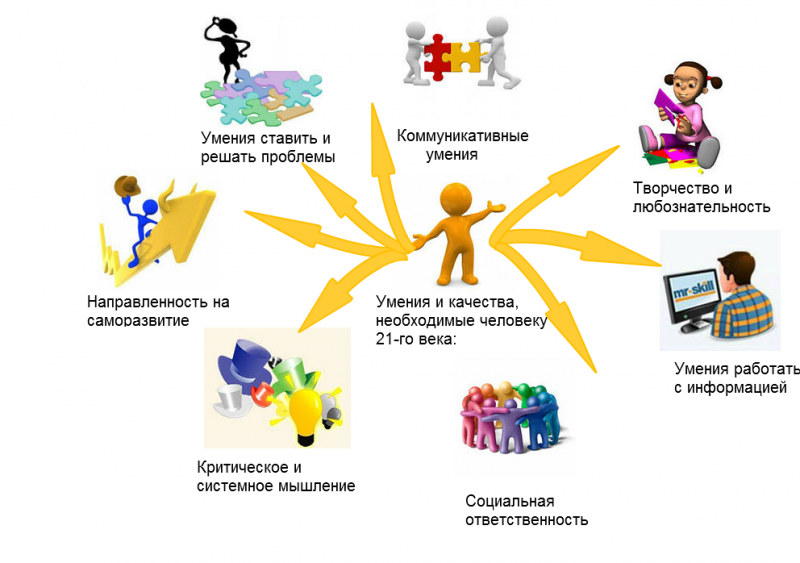 10. Метапредметные результаты освоения основной образовательной программы основного общего образования должны отражать:

1)  умение самостоятельно определять цели своего обучения, ставить и формулировать для себя новые задачи в учёбе и познавательной деятельности, развивать мотивы и интересы своей познавательной деятельности; 
2) умение самостоятельно планировать пути  достижения целей,  в том числе альтернативные,  осознанно выбирать  наиболее эффективные способы решения учебных и познавательных задач;
3) умение соотносить свои действия с планируемыми результатами, осуществлять контроль своей деятельности в процессе достижения результата, определять способы  действий в рамках предложенных условий и требований, корректировать свои действия в соответствии с изменяющейся ситуацией; 
4) умение оценивать правильность выполнения учебной задачи,  собственные возможности её решения;
5) владение основами самоконтроля, самооценки, принятия решений и осуществления осознанного выбора в учебной и познавательной деятельности.
Регулятивные умения
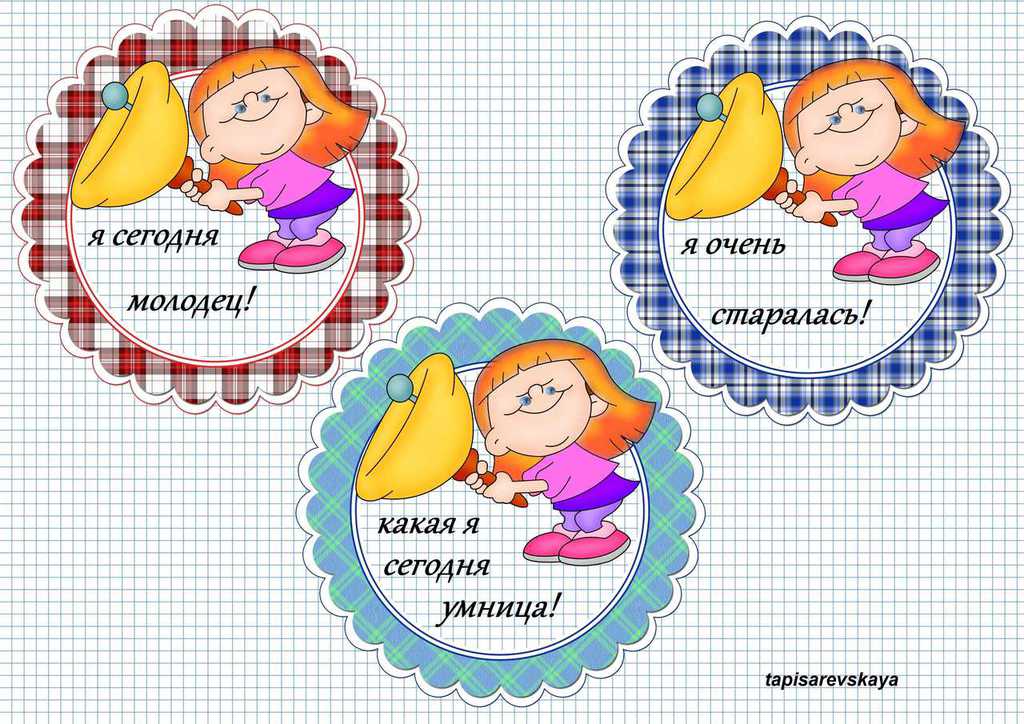 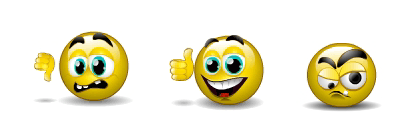 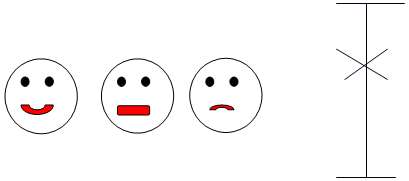 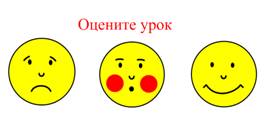 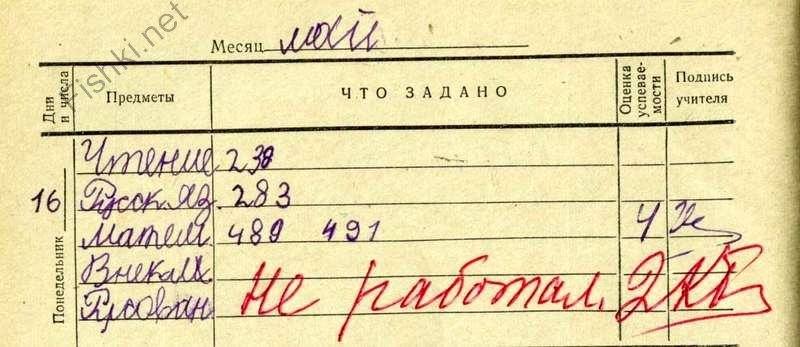 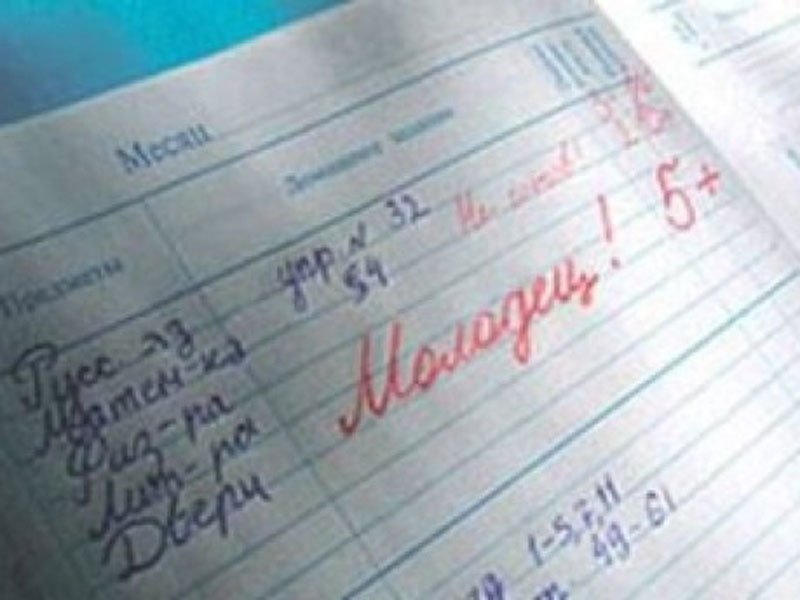 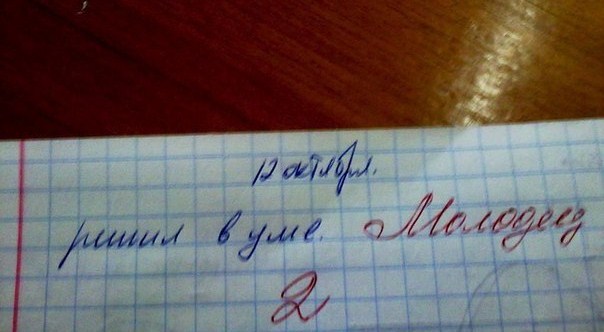 Закон 273-ФЗ "Об образовании в РФ»
Статья 28. Компетенция, права, обязанности и ответственность образовательной организации

3. К компетенции образовательной организации в установленной сфере деятельности относятся:

10) осуществление текущего контроля успеваемости и промежуточной аттестации обучающихся, установление их форм, периодичности и порядка проведения;

11) индивидуальный учет результатов освоения обучающимися образовательных программ, а также хранение в архивах информации об этих результатах на бумажных и (или) электронных носителях.
ЧТО ОЦЕНИВАЕМ? 
Оцениваем результаты  предметные, метапредметные и личностные. 
Результаты ученика  это действия (умения) по использованию знаний в ходе решения задач (личностных, метапредметных, предметных).
КТО ОЦЕНИВАЕТ?
Ученик – самооценка     Алгоритм самооценки 
Ученик – ученик – взаимооценка
 Ученик и учитель в диалоге – совместное оценивание, СОВМЕСТНОЕ ОПРЕДЕЛЕНИЕ  ОЦЕНКИ И ОТМЕТКИ.
СКОЛЬКО СТАВИТЬ ОТМЕТОК? 
По числу решённых задач ИЛИ …
ГДЕ НАКАПЛИВАТЬ ОЦЕНКИ И ОТМЕТКИ? В таблицах образовательных результатов (предметных, метапредметных, личностных) и в «Портфеле достижений»….
КОГДА СТАВИТЬ ОТМЕТКИ? Текущие – по желанию, за тематические проверочные работы – обязательно? 
Формирующее оценивание, когда оценка применяется для получения данных о текущем состоянии для определения ближайших шагов в направлении улучшения. 
Итоговое оценивание, когда оценка применяется для определения качества изученного материала за пройденный период
ПО КАКИМ КРИТЕРИЯМ ОЦЕНИВАТЬ?

КАК ОПРЕДЕЛЯТЬ ИТОГОВЫЕ ОЦЕНКИ?
ОЦЕНКА - ОТМЕТКА? 
Как осуществляется переход от оценивания к отметке?
Максимальный балл за работу  - 30 ?????????
Оценочная система в ОУ – 5/10/ безотметочная 

(количество набранных баллов учащимся / максимальное количество баллов) *10
оценивание физ-ра\формула.xlsx


Ученик имеет право НЕ СОГЛАСИТЬСЯ С  ОЦЕНКОЙ (ОТМЕТКОЙ). 
Если мнение учителя отличается от мнения ученика можно вести урок дальше?

Для адекватного оценивания ученик должен научиться отвечать на вопросы о целях и результатах своей работы, то есть освоить алгоритм самооценки. 

Пройти по алгоритму и согласовать позиции
Принятие совместного решения S-S (учитель-ученик).


Где найти время для развития умения самооценки?
Базовые принципы оценивания

Оценивание является постоянным процессом, естественным образом интегрированным в образовательную практику. То есть оценивание осуществляется практически на каждом уроке, а не только в конце учебной четверти или года.

 Оценивание может быть только критериальным. Основными критериями оценивания выступают ожидаемые результаты, соответствующие учебным целям. Например, в качестве критериев оценивания могут выступать планируемые учебные умения как предметные, так и метапредметные. 

Критерии оценивания и алгоритм выставления отметки заранее известны и педагогам, и учащимся. Они могут вырабатываться ими совместно.

Система оценивания выстраивается таким образом, чтобы учащиеся включались в контрольно-оценочную деятельность, приобретая навыки и привычку к самооценке. То есть результаты учебной деятельности оцениваются не только и не столько педагогом (как при традиционной системе оценивания), сколько самими учащимися.
Поддерживающее оценивание
Формирующее оценивание

Оценивание для обучения
Итоговое       оценивание

Оценивание обучения
Формирующее (внутреннее) оценивание нацелено на определение индивидуальных достижений каждого обучающегося и не предполагает как сравнения результатов, продемонстрированных разными обучающимися, так и административных выводов по результатам обучения.

Формирующим данный вид оценивания называется потому, что оценкаориентирована на конкретного обучающегося, призвана выявить пробелы восвоении учащимся элемента содержания образования с тем, чтобы восполнить их с максимальной эффективностью, таким образом, оценивание  
Направлено на формирование и развитие личности обучающегося.

Самооценка – взаимооценка  - рефлексия
Цель:
улучшать качество учения (а не обеспечивать основание для выставления отметок)
-Не привязано к бальной шкале
-Может быть анонимным
 
Действия учителя:
переводит учебные цели в измеряемые результаты
определяет необходимый уровень достижений
раскладывает информацию, которую необходимо усвоить, на составные элементы
раскладывает учебные действия (универсальные и предметные) на операции 
отбирает учебное содержание и техники оценивания
организует и направляет обучение
организует и направляет оценивание 
устанавливает, достигнуты ли учебные результаты
 
Действия учащегося
1. осознание самим учащимся разрыва между тем, чего он хочет достичь (в знаниях, понимании, умениях) и тем, где он находится в данный момент - т.е. на основе фактов необходимо понять что разрыв существует
 2. планирование того, что учащийся сделает, чтобы этот разрыв сократить - т.е. опираясь на факты спланировать и предпринять действия для сокращения разрыва, достижения желаемого (эти действия относятся к коррегирующей самооценке) 
 Учитель управляет (создает условия, стимулирует, направляет) процессом.
НО! Улучшить свое положение может только САМ учащийся!
Критериальное оценивание –
это процесс, основанный на сравнении учебных достижений учащихся с чётко определёнными, коллективно выработанными, заранее известными всем участникам процесса критериями,  соответствующими целям и содержанию образования, способствующими формированию учебно-познавательной компетентности учащихся.
ТРУДНОСТИ
-Где взять время? 
-Нет разработанных критериев для каждого задания и  темы, поэтому приходится  адаптировать  планируемые результаты

Оценивание направляет учение.

 Выбрав стартовой точкой оформление целей, дальше надо двигаться следующим образом:
перевести цели в измеряемые учебные результаты;
определить необходимый для них уровень достижений;
отобрать и содержание, и техники оценивания;
выбрать и реализовать соответствующие методы обучения;
провести оценивание и установить, достигнуты ли измеряемые учебные результаты.
УСЛОВИЯ ДЛЯ РЕАЛИЗАЦИИ ФОРМИРУЮЩЕГО ОЦЕНИВАНИЯ 
- разработаны и описаны основные виды деятельности в зависимости от специфики предметной области; 

- разработаны критерии оценивания разных видов деятельности в процессе обучения; 

- критерии оценивания открыты, они доводятся до обучающихся и точно комментируются; 

- разработана рейтинговая система, т.е. определено сколько баллов «стоит» тот или иной вид деятельности; 

- разработаны техники и инструменты оценивания, т.е. формы, бланки для фиксации хода работы и достижений обучающихся; 

- оценивается в большей мере процесс, а не результат; 

- важную роль играет рефлексия (т.е. оценивание как обучающимся, так и педагогом своих достижений); 

- процедура оценивания обсуждается с обучающимися.